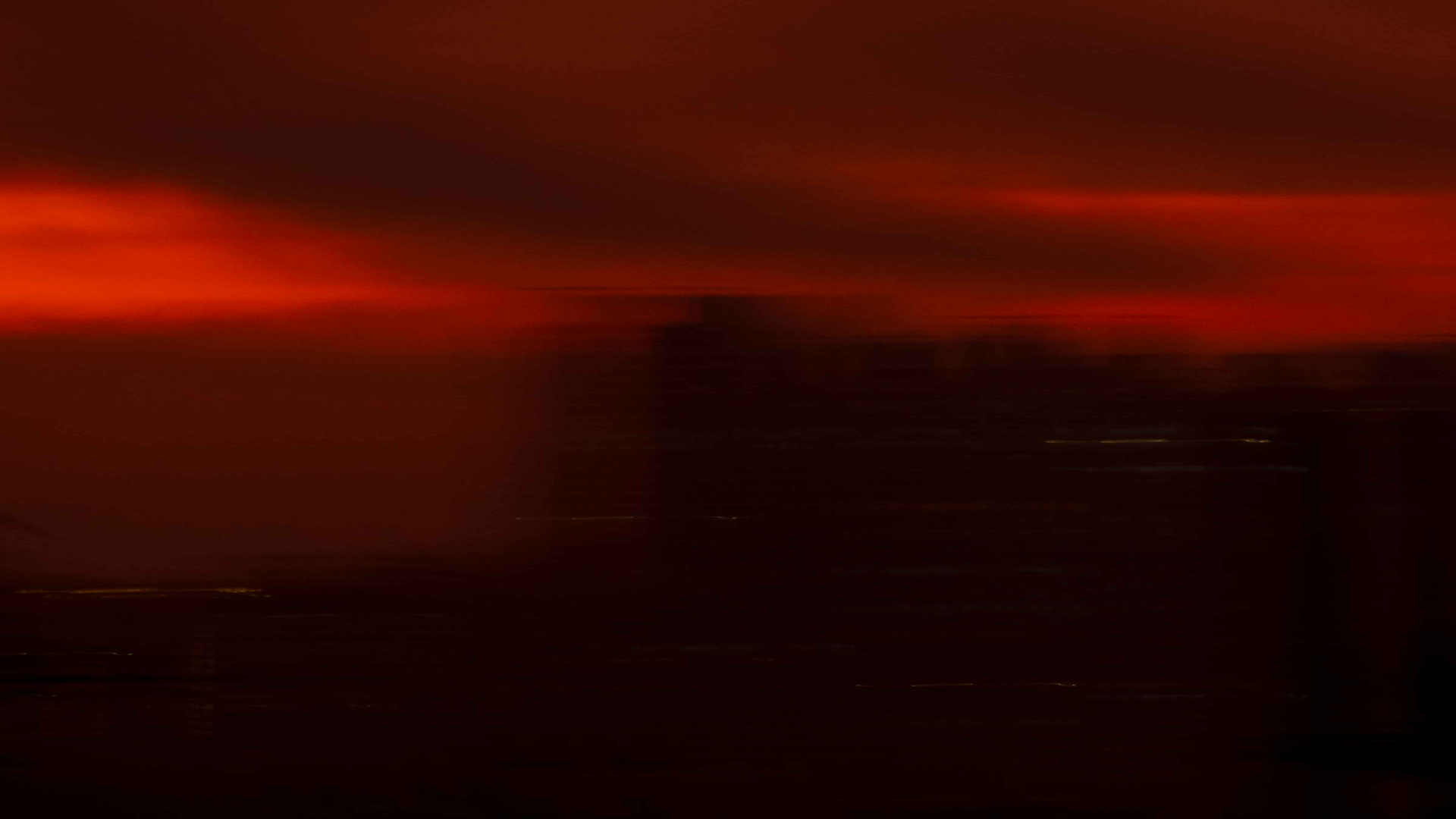 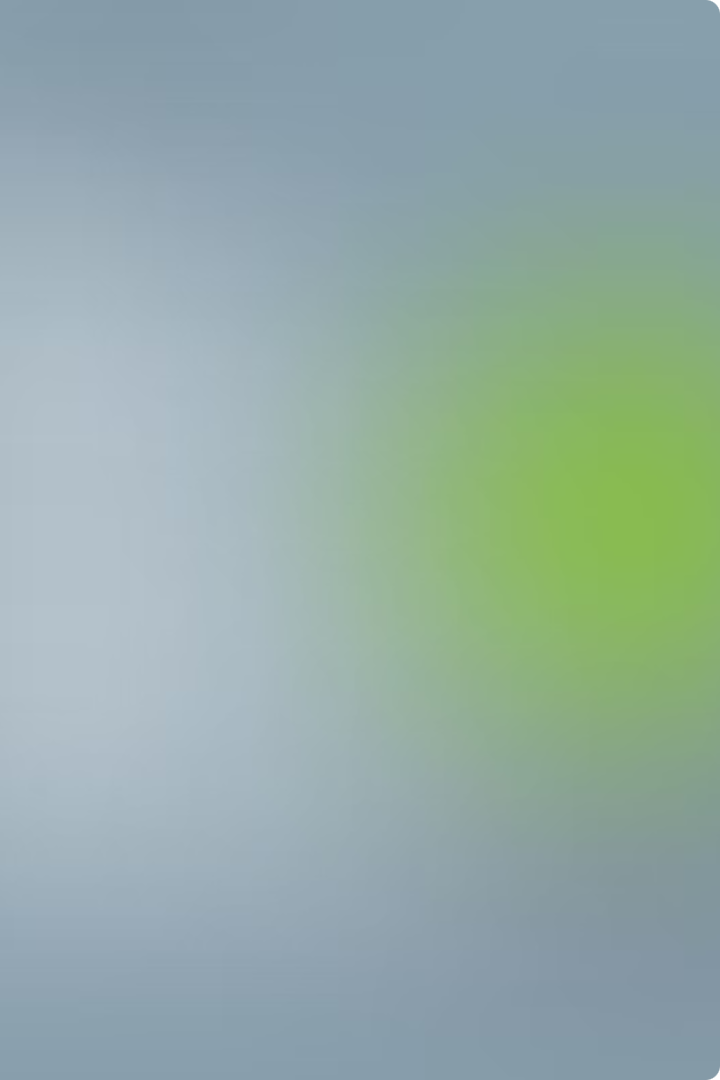 Keberlanjutan dan Tanggung Jawab Sosial BUMN/BUMD/BUMDes
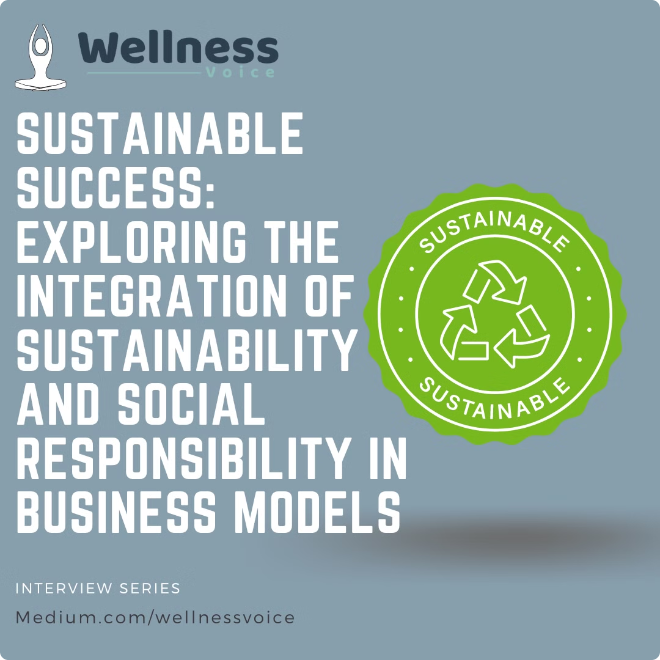 Sebagai lembaga publik, BUMN, BUMD, dan BUMDes memiliki tanggung jawab untuk menerapkan prinsip keberlanjutan dan tanggung jawab sosial dalam operasional mereka. Hal ini penting untuk menciptakan dampak positif bagi masyarakat, lingkungan, dan pemangku kepentingan lainnya.
Titi Darmi
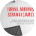 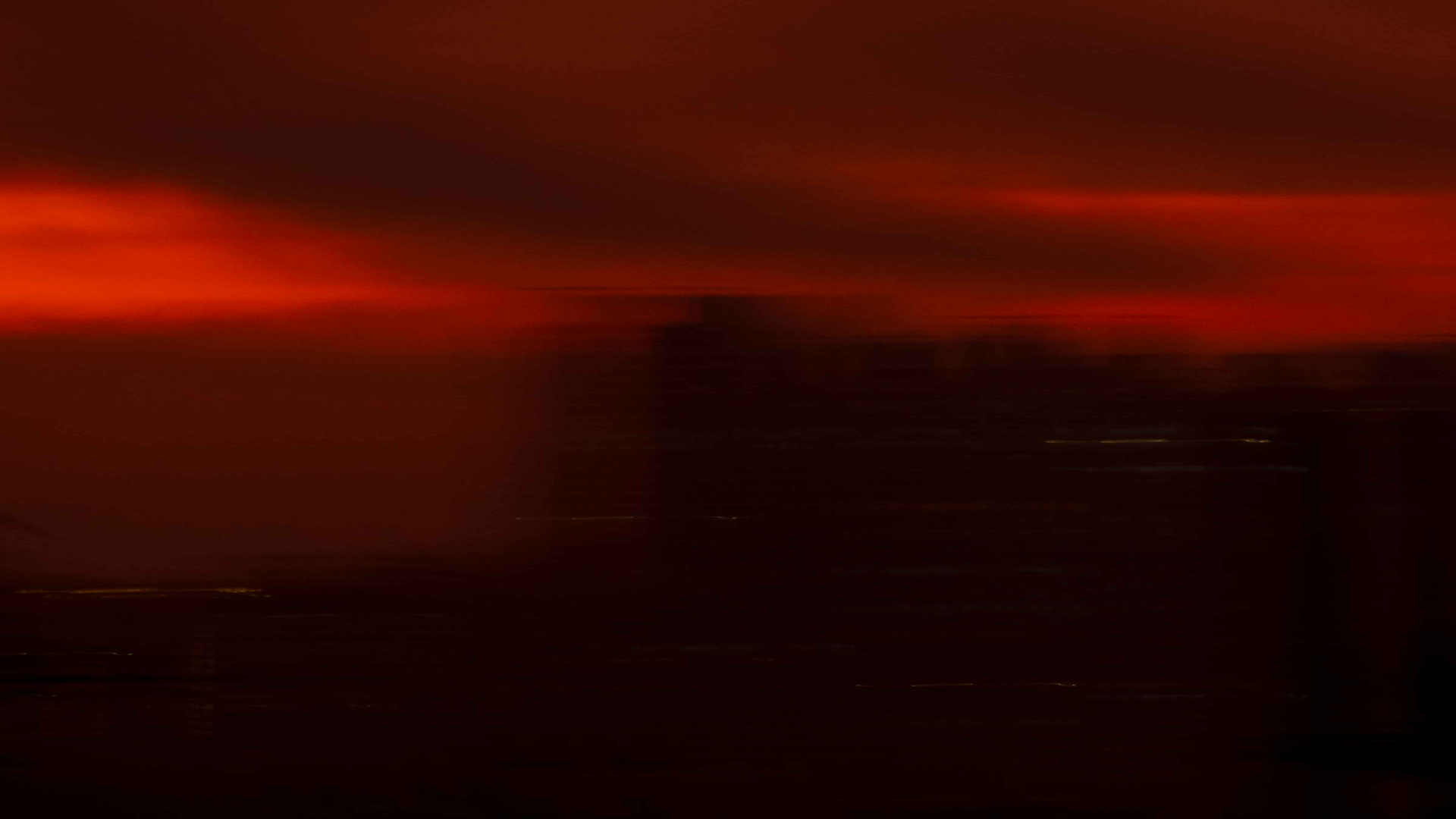 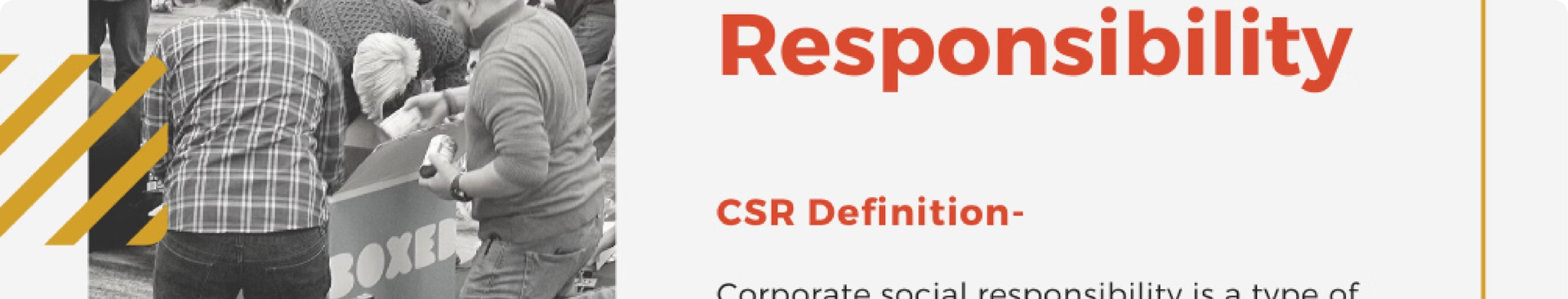 Definisi Keberlanjutan dan Tanggung Jawab Sosial
Keberlanjutan
Tanggung Jawab Sosial
Kemampuan memenuhi kebutuhan saat ini tanpa mengurangi kemampuan generasi mendatang untuk memenuhi kebutuhannya.
Komitmen perusahaan untuk berperan serta dalam pembangunan ekonomi berkelanjutan guna meningkatkan kualitas hidup dan lingkungan yang bermanfaat.
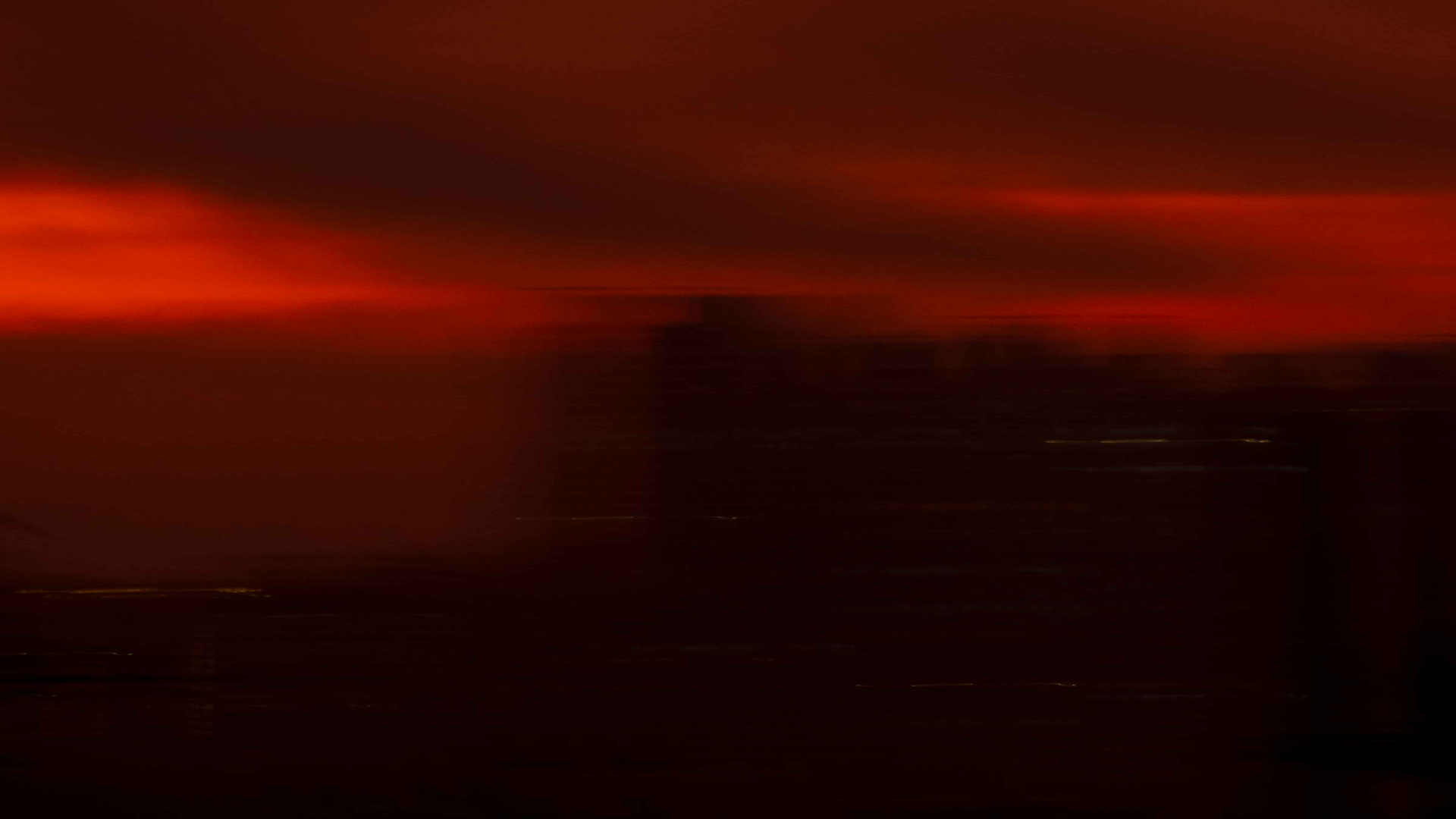 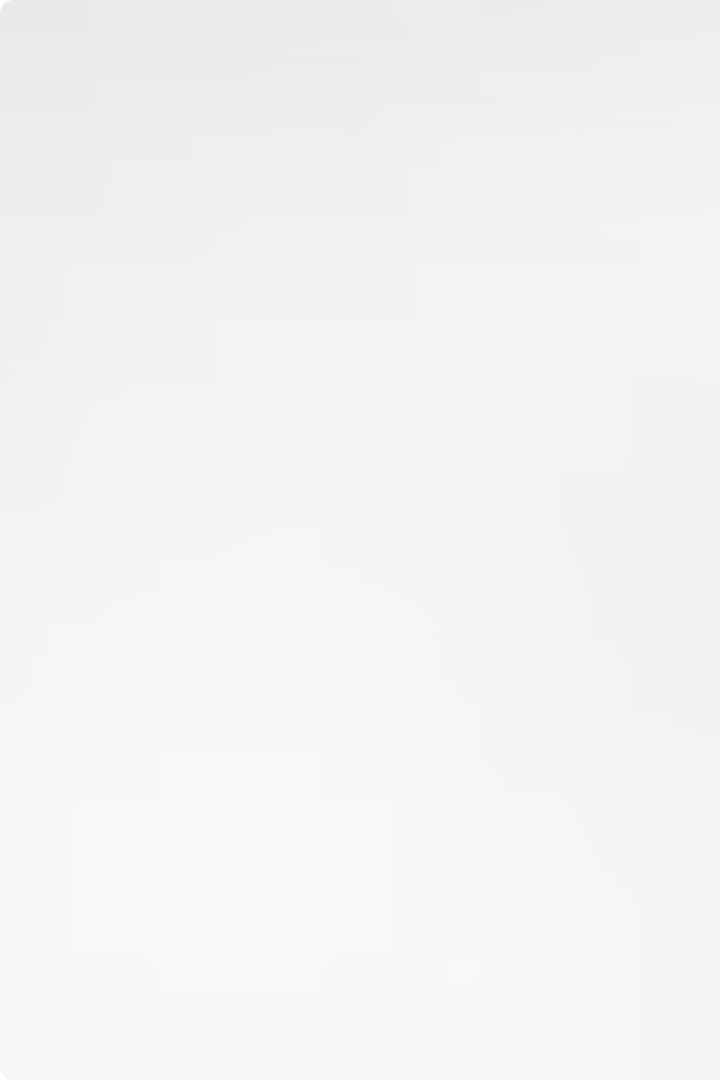 Manfaat Penerapan Keberlanjutan dan Tanggung Jawab Sosial
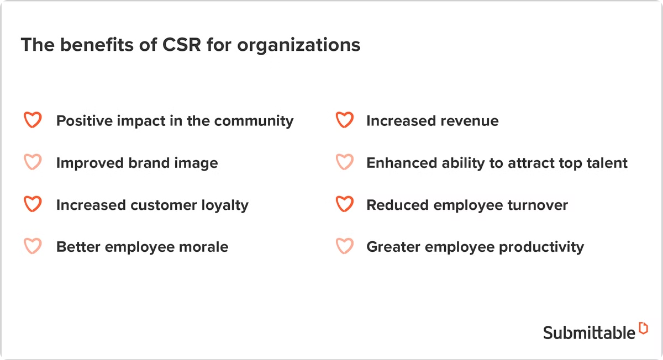 Daya Saing Meningkat
1
Menerapkan praktik keberlanjutan dan tanggung jawab sosial dapat meningkatkan reputasi dan daya saing perusahaan.
Hubungan dengan Pemangku Kepentingan Membaik
2
Membangun kepercayaan dan hubungan yang baik dengan karyawan, masyarakat, dan pemerintah.
Efisiensi Operasional
3
Pengelolaan sumber daya yang lebih baik dapat mengurangi biaya dan meningkatkan efisiensi.
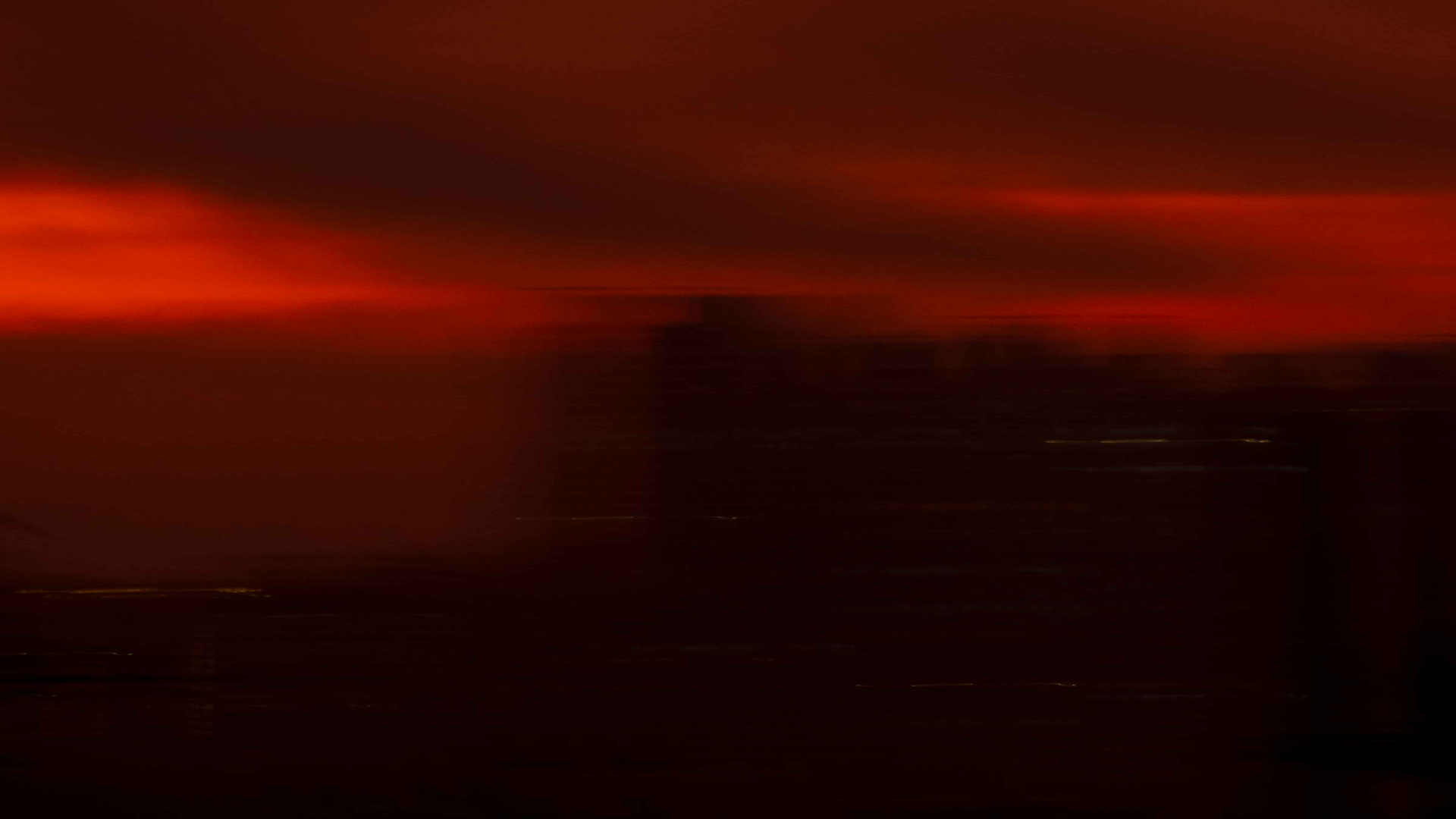 Strategi Implementasi Keberlanjutan dan Tanggung Jawab Sosial
Integrasi ke Dalam Bisnis
Fokus pada Pemangku Kepentingan
Pengukuran dan Pelaporan
Menjadikan keberlanjutan dan tanggung jawab sosial sebagai bagian integral dari strategi, tata kelola, dan operasi perusahaan.
Menerapkan sistem pengukuran dampak dan pelaporan yang transparan dan akuntabel.
Melibatkan pemangku kepentingan dalam proses pengambilan keputusan dan implementasi program.
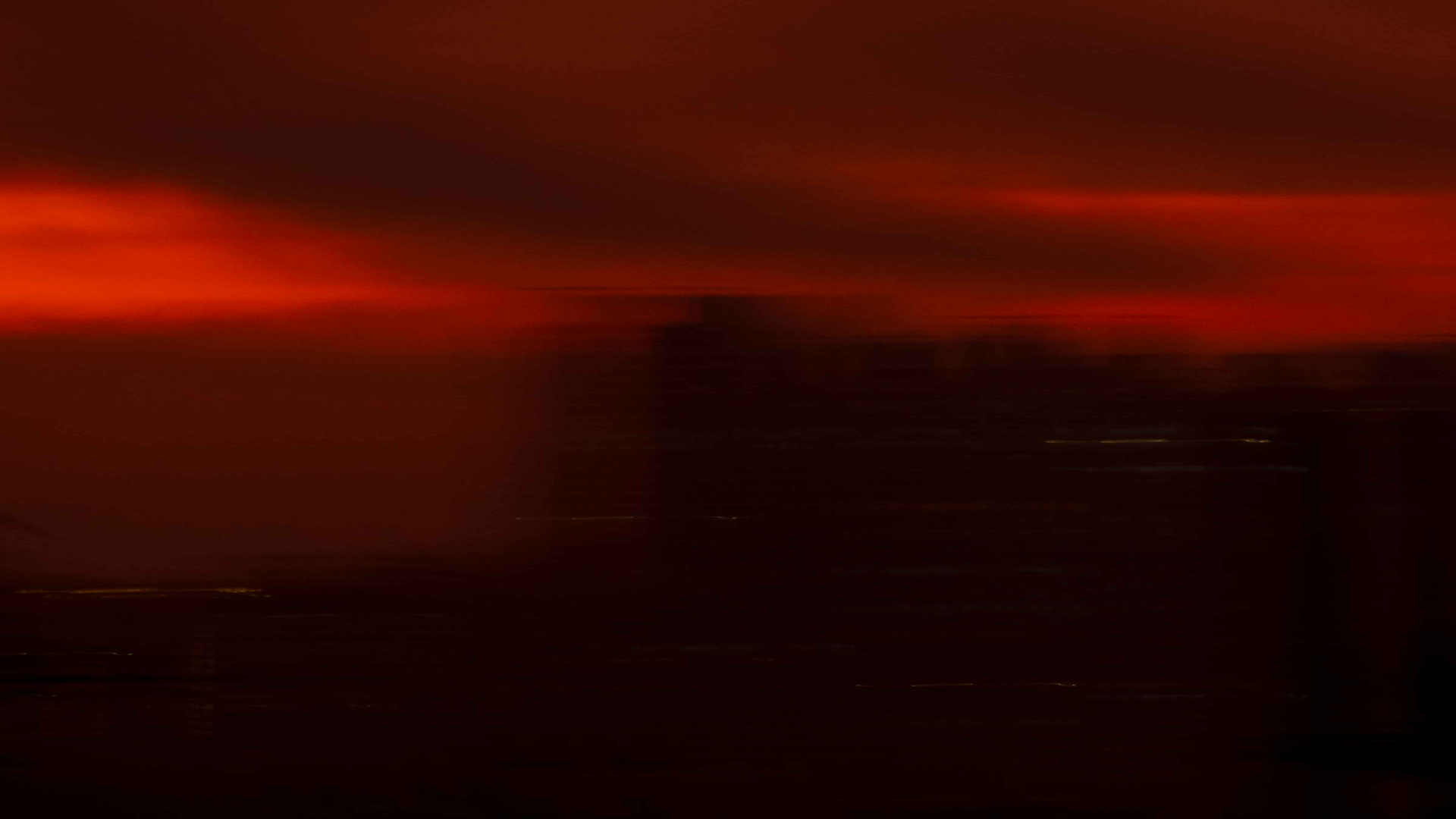 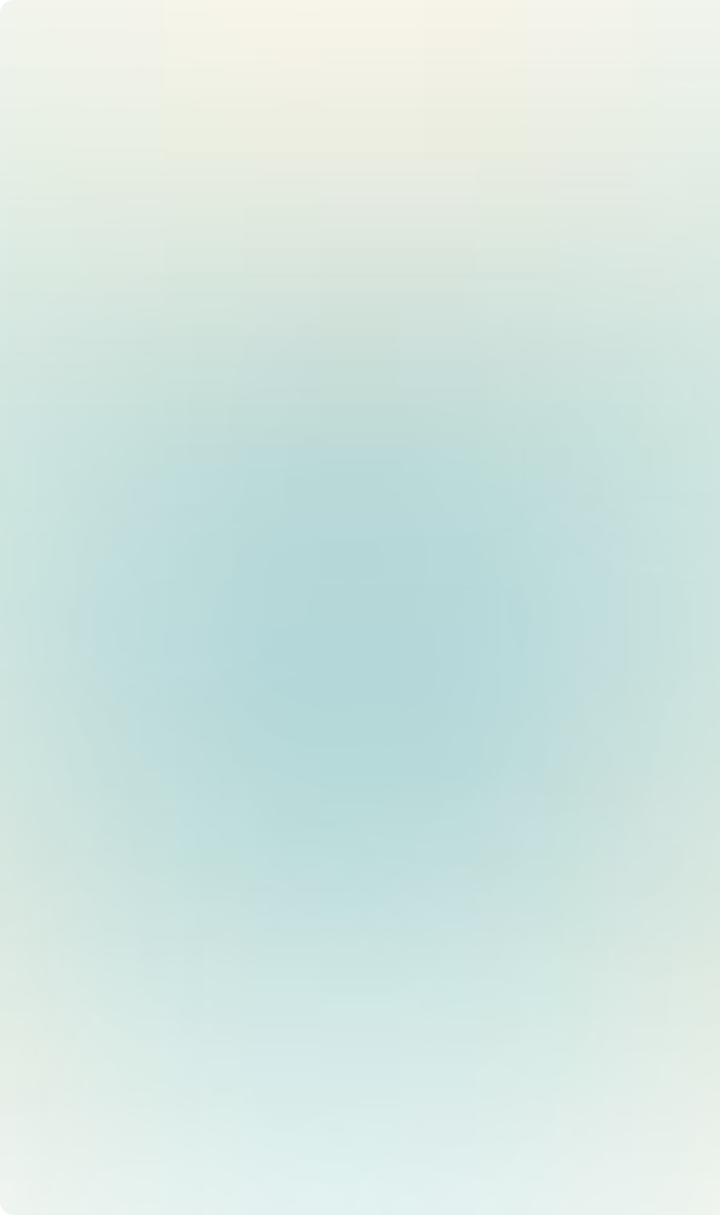 Peran Pemangku Kepentingan
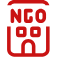 Pemerintah
Membuat kebijakan dan peraturan yang mendukung praktik keberlanjutan dan tanggung jawab sosial.
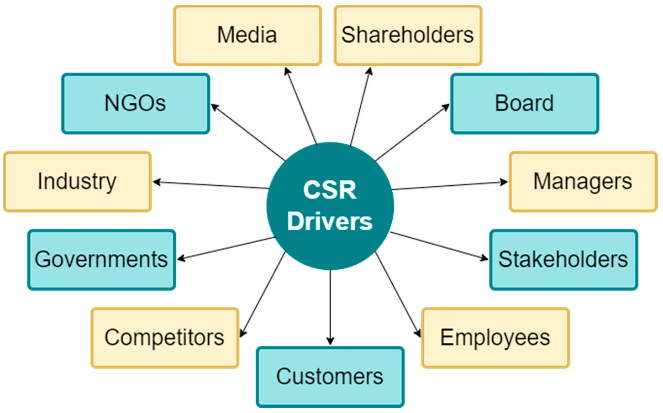 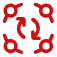 Masyarakat
Memantau dan memberikan umpan balik terhadap implementasi program-program perusahaan.
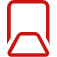 Investor
Mendorong perusahaan untuk menerapkan praktik keberlanjutan dan tanggung jawab sosial.
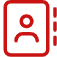 Karyawan
Terlibat aktif dalam implementasi dan menjadi duta program keberlanjutan perusahaan.
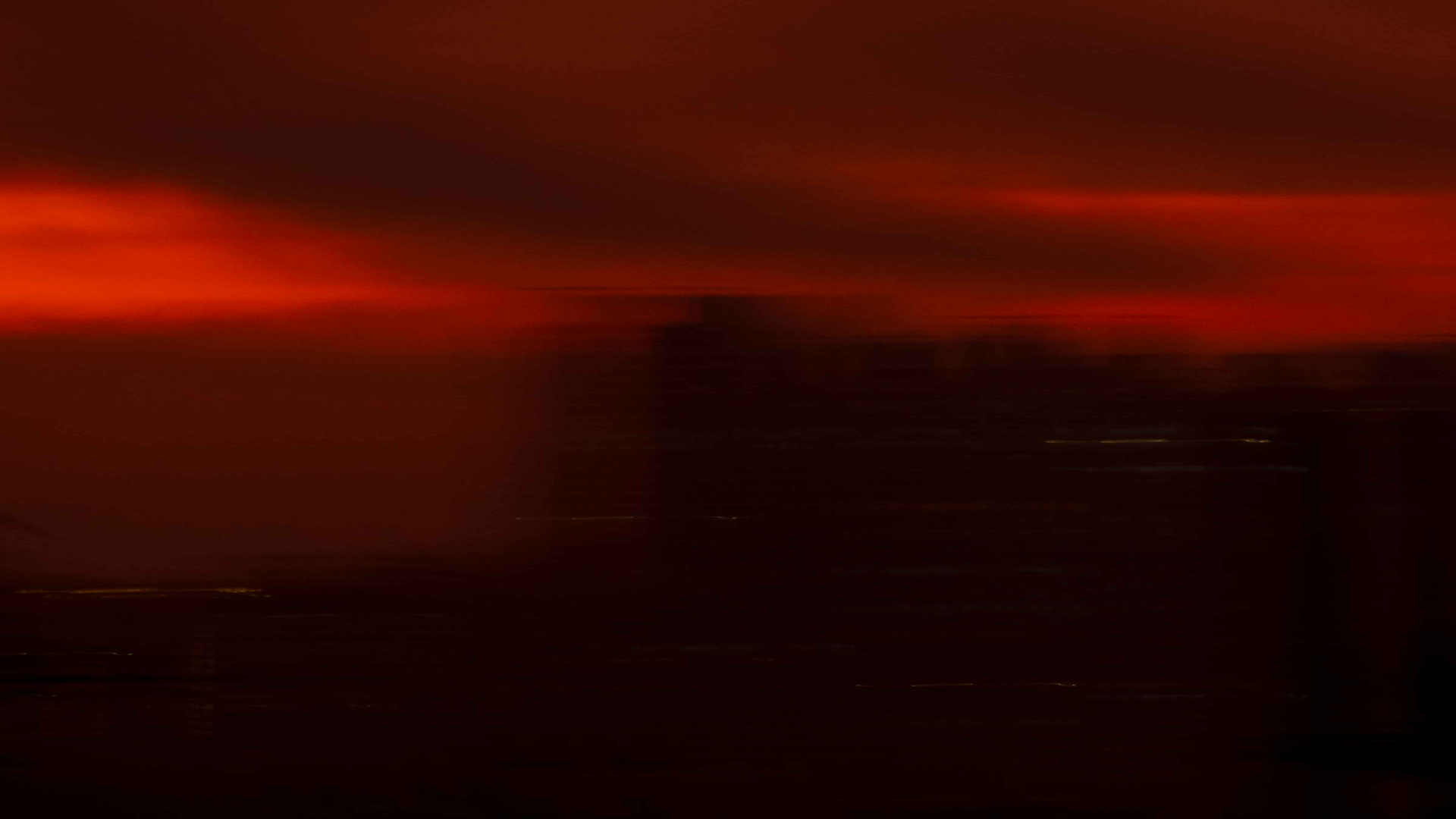 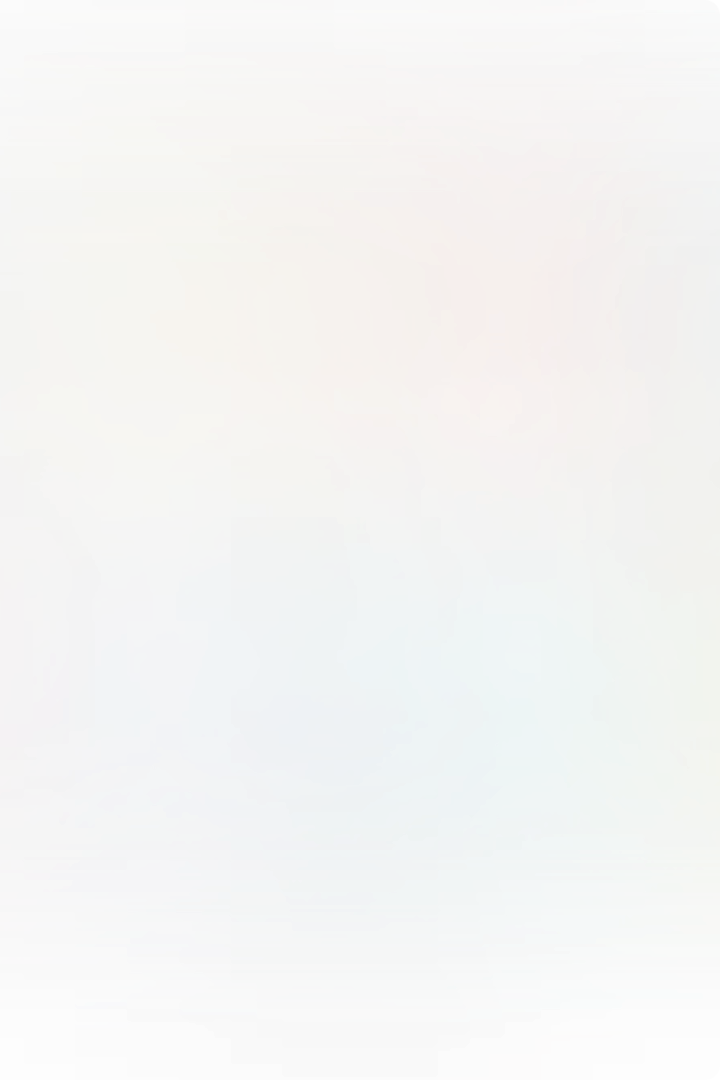 Tantangan dan Kendala
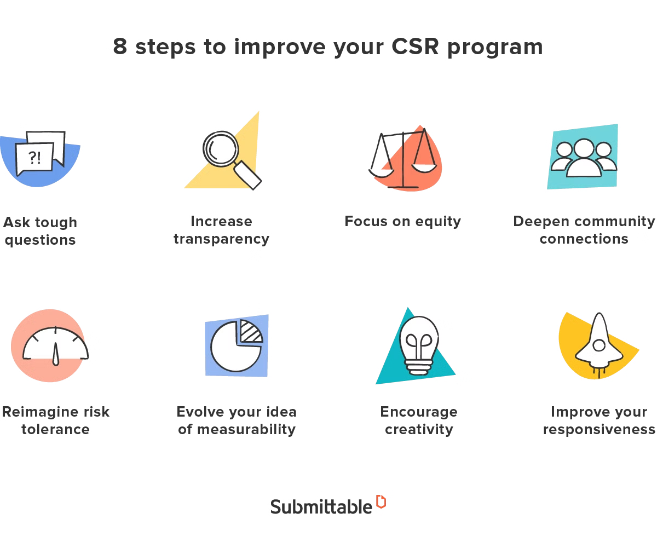 Keterbatasan Sumber Daya
1
Tersedianya anggaran, tenaga ahli, dan infrastruktur yang terbatas untuk mendukung program keberlanjutan.
Resistensi Budaya
2
Perubahan mindset dan budaya organisasi yang diperlukan untuk mengadopsi praktik keberlanjutan.
Kompleksitas Pengukuran
3
Kesulitan dalam mengukur dan mengevaluasi dampak program keberlanjutan secara komprehensif.
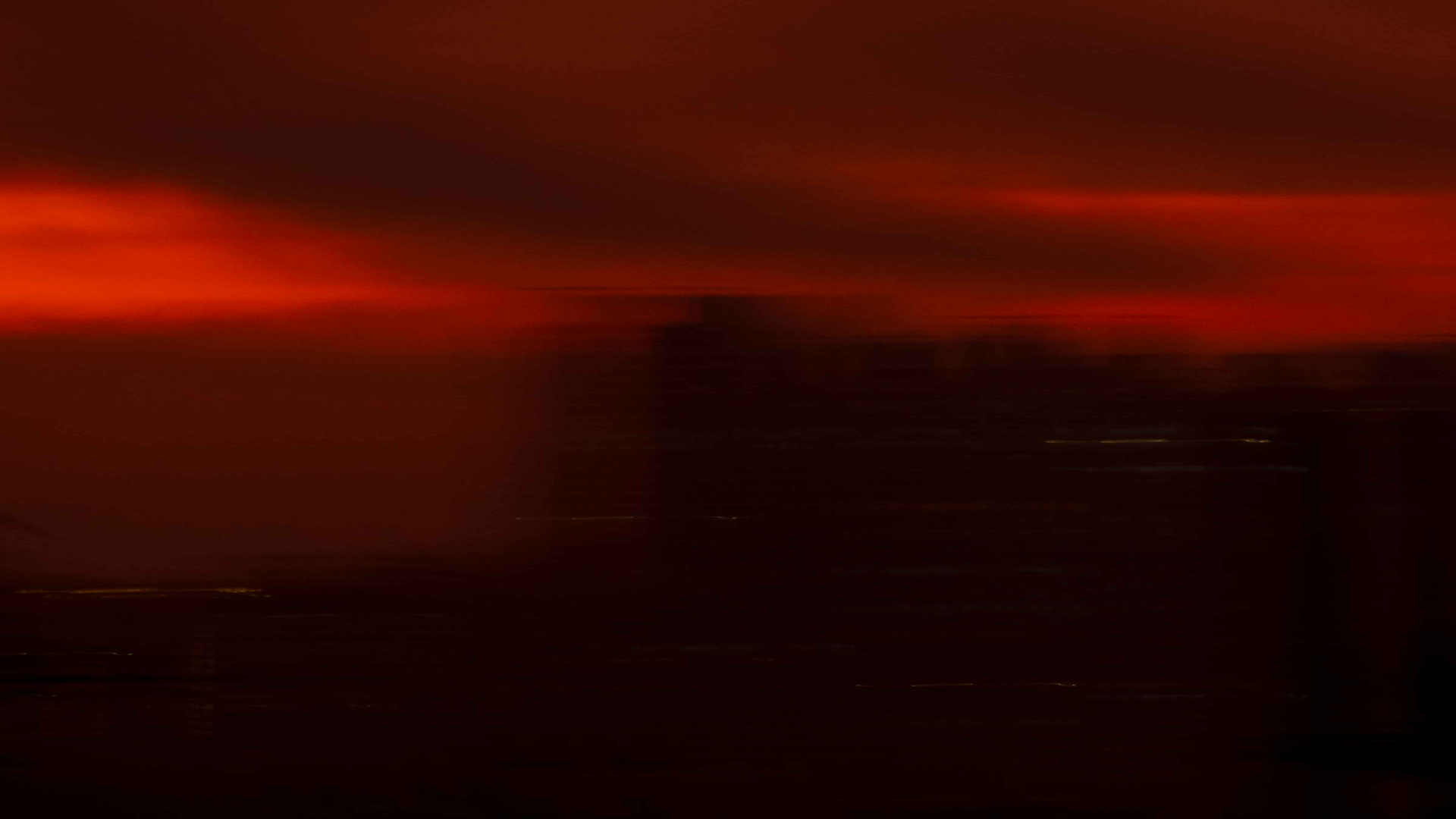 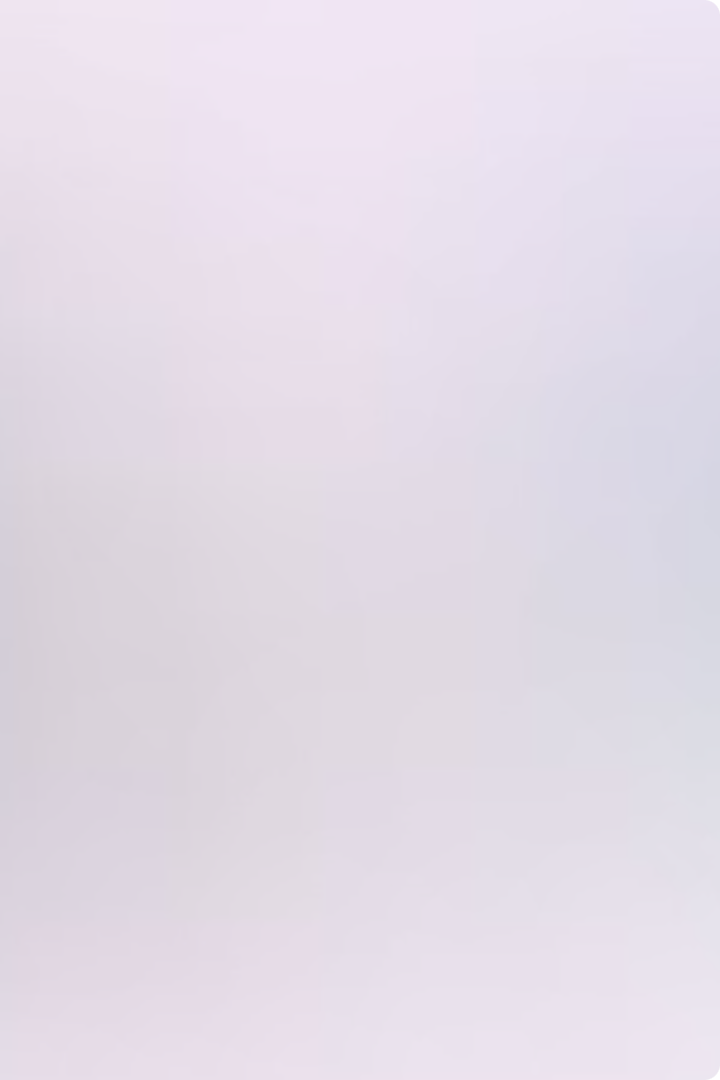 Peraturan CSR BUMN/BUMD
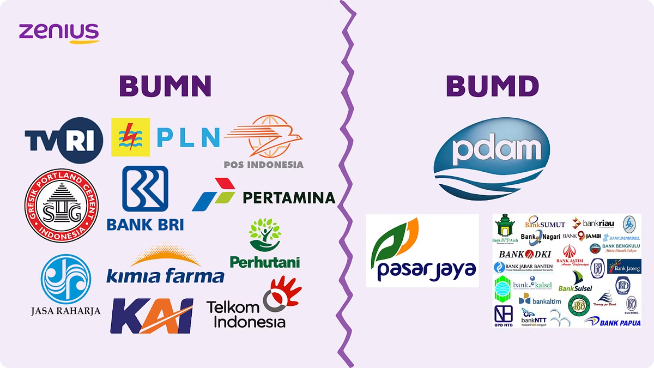 Peraturan
Deskripsi
UU No. 19 Tahun 2003 tentang BUMN
Mewajibkan BUMN untuk melaksanakan tanggung jawab sosial dan lingkungan.
PP No. 47 Tahun 2012 tentang Tanggung Jawab Sosial dan Lingkungan Perseroan Terbatas
Mengatur pelaksanaan tanggung jawab sosial dan lingkungan untuk perusahaan, termasuk BUMN dan BUMD.
Peraturan Menteri BUMN No. PER-09/MBU/07/2015
Pedoman Pelaksanaan Program Kemitraan dan Bina Lingkungan (PKBL) bagi BUMN.
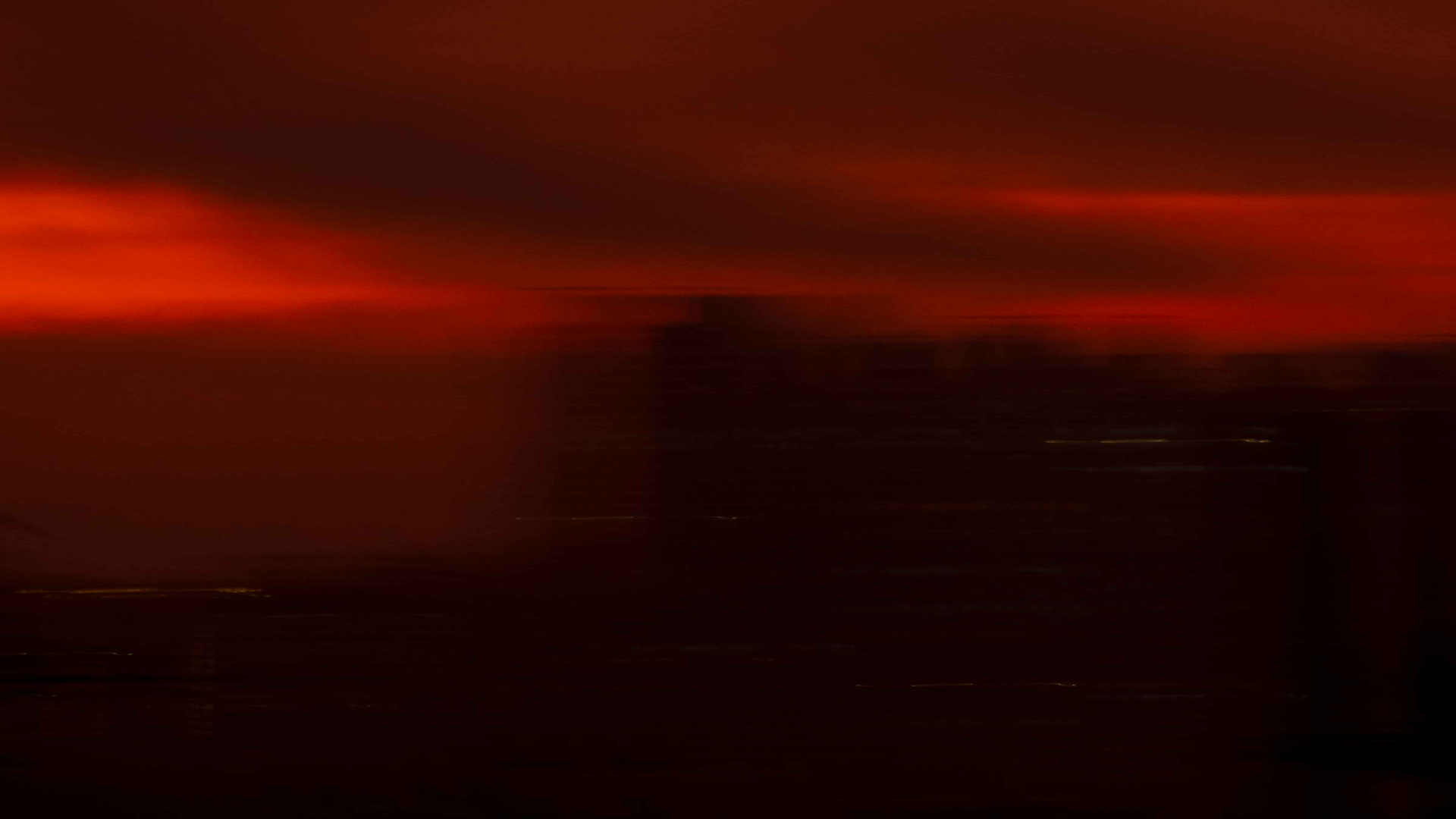 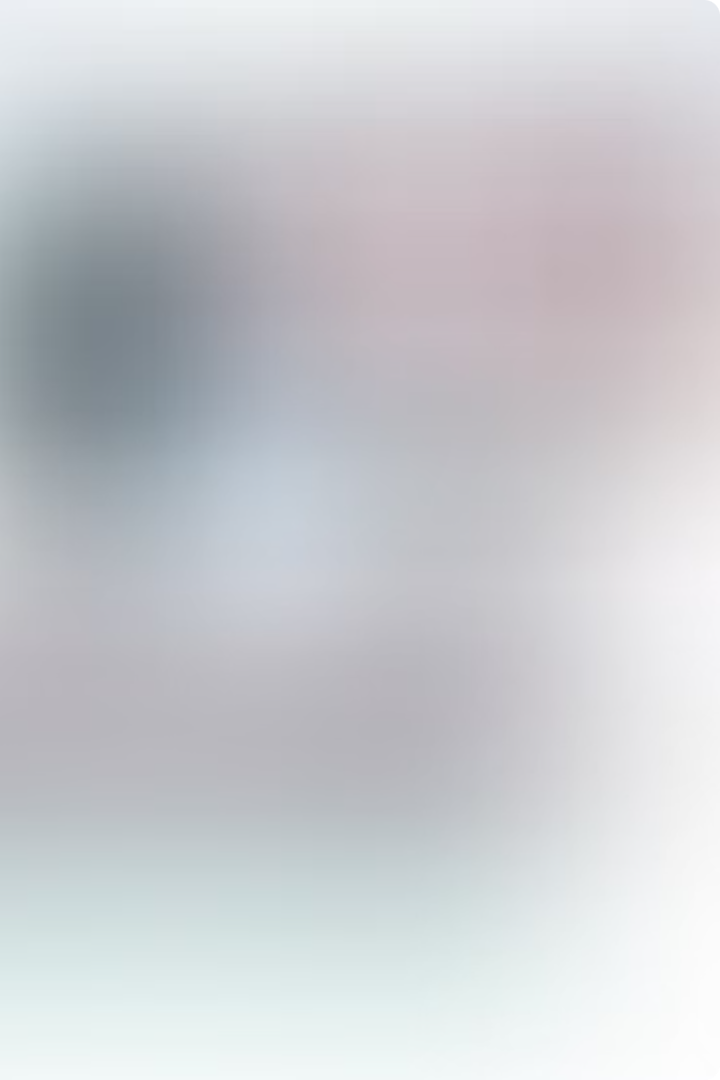 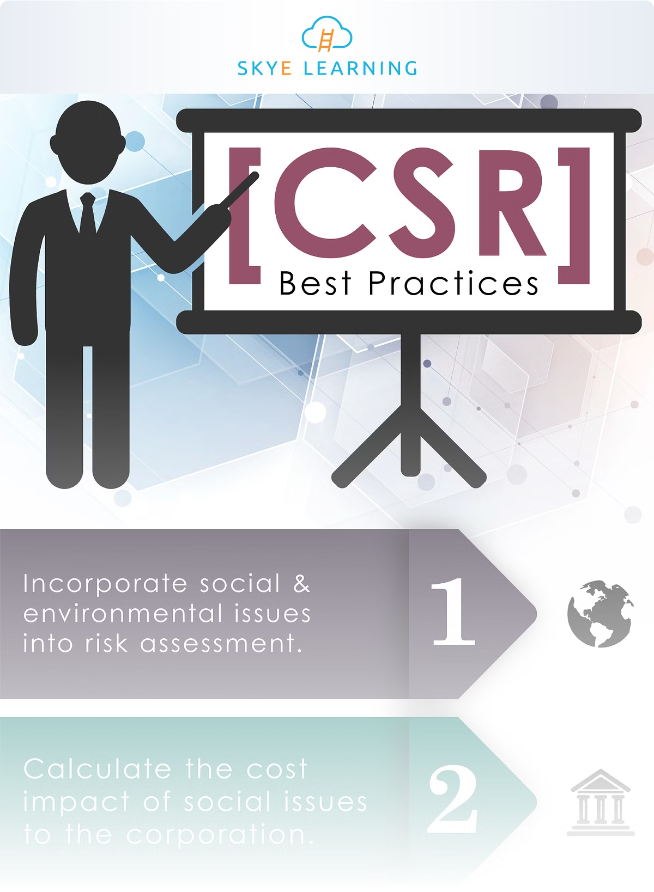 Praktik Terbaik dan Studi Kasus
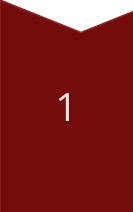 PT Pegadaian
Menyediakan layanan keuangan inklusif dan mengembangkan program pemberdayaan ekonomi masyarakat.
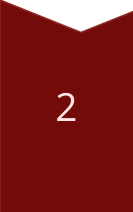 PT PLN
Mendistribusikan lampu hemat energi dan mengembangkan pembangkit listrik tenaga surya di daerah terpencil.
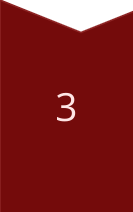 Perusahaan Daerah Air Minum (PDAM)
Menyediakan akses air bersih dan sanitasi bagi masyarakat kurang mampu.
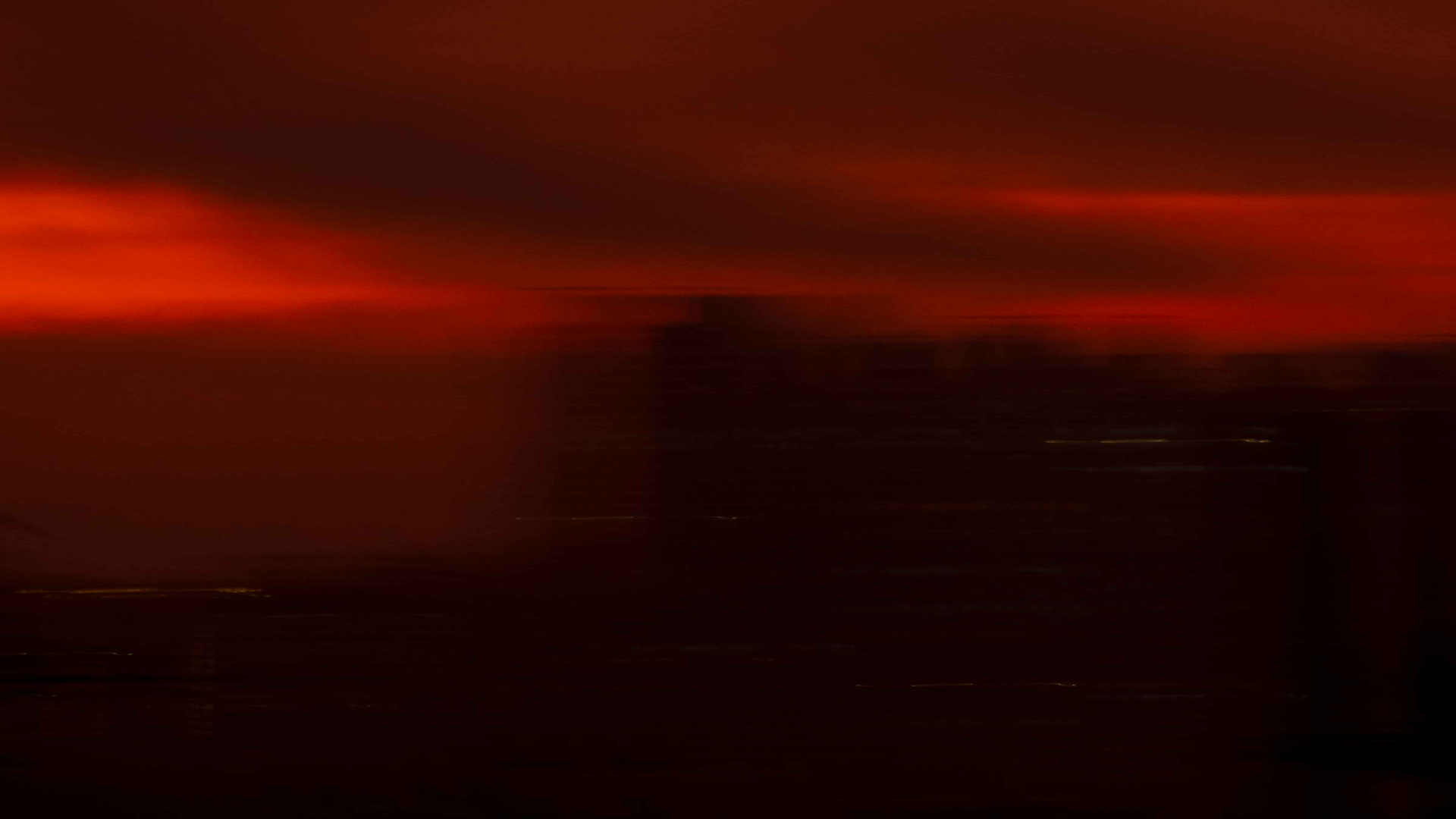 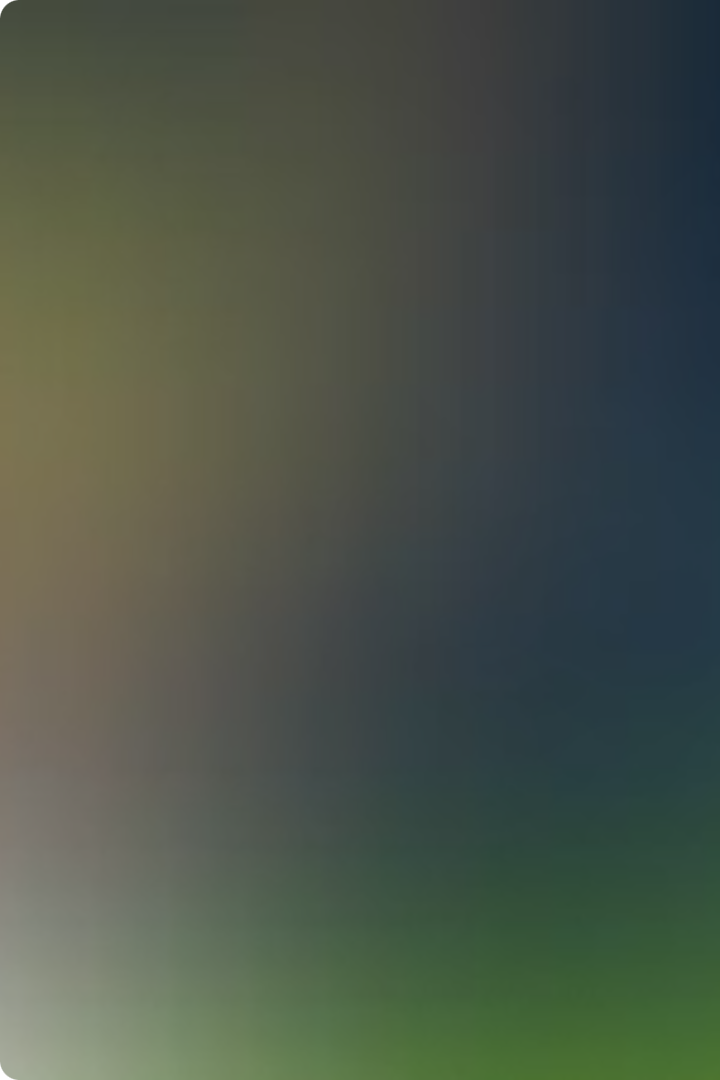 Kesimpulan dan Rekomendasi
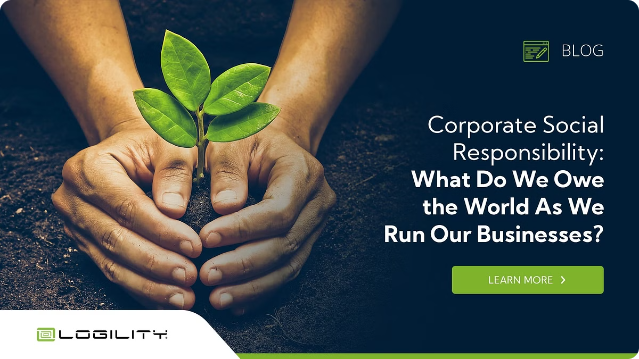 Penerapan keberlanjutan dan tanggung jawab sosial merupakan kewajiban bagi BUMN, BUMD, dan BUMDes dalam rangka menciptakan dampak positif bagi masyarakat, lingkungan, dan pemangku kepentingan lainnya. Diperlukan komitmen, sumber daya, dan kerjasama yang kuat dari seluruh pemangku kepentingan untuk mewujudkan praktik terbaik keberlanjutan dan tanggung jawab sosial.